Travaux réalisés sur la grille EGEE en géosciences marines
Le traitement des données de sismique réflexion
 
 la localisation de séismes en milieu hétérogène
	Yvonne Font, chercheur IRD GeoAzur
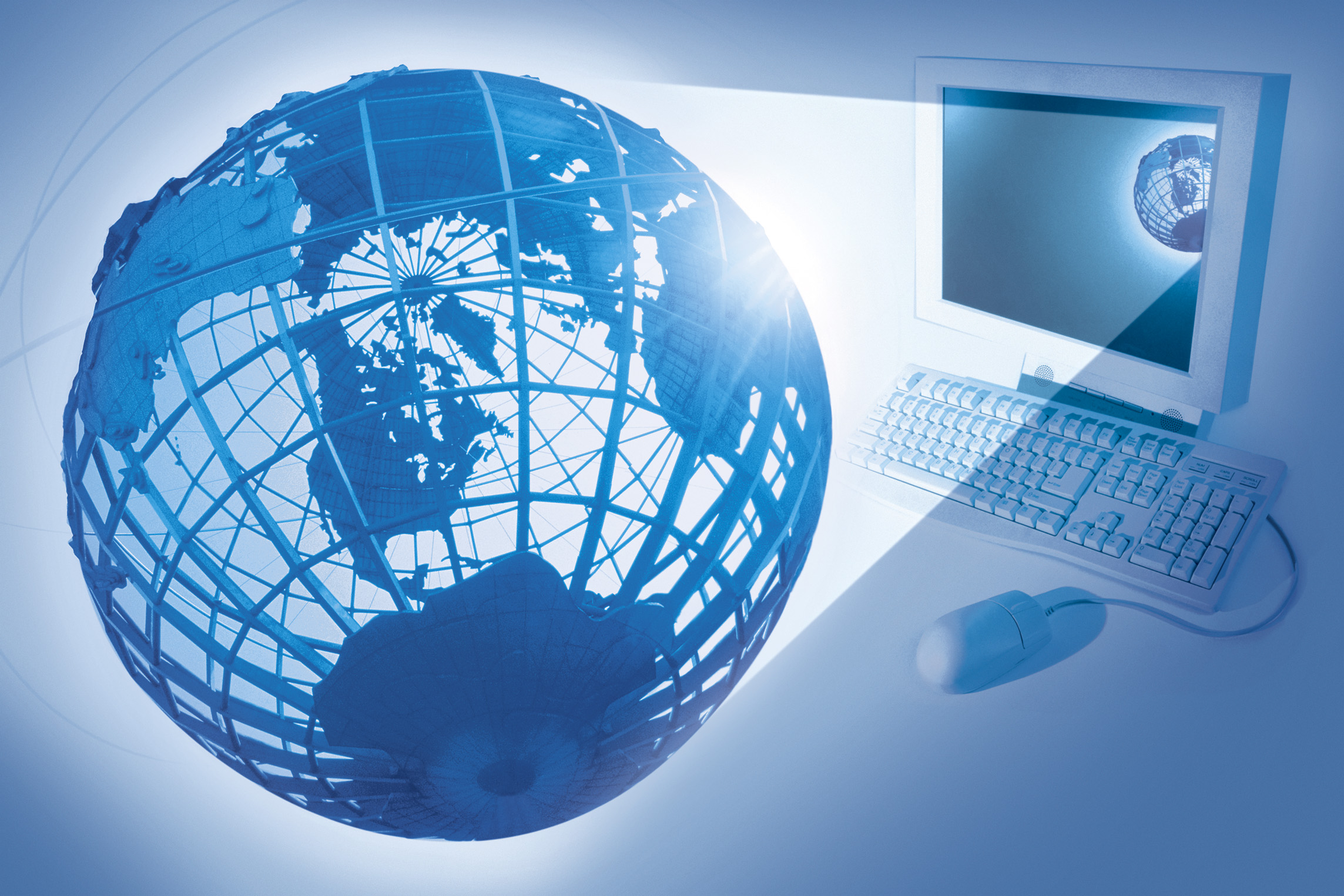 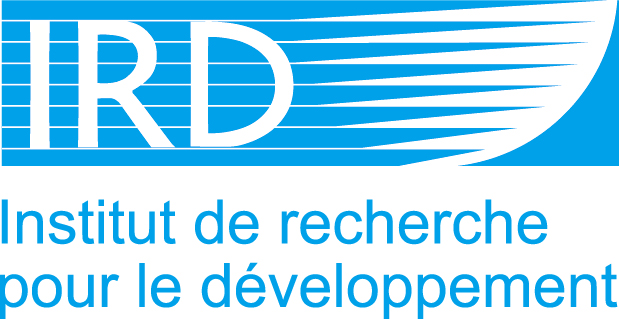 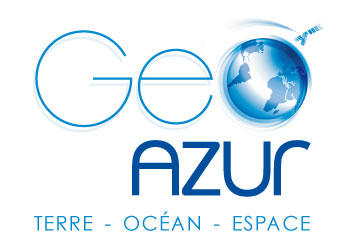 Laure Schenini  IRD - GeoAzur
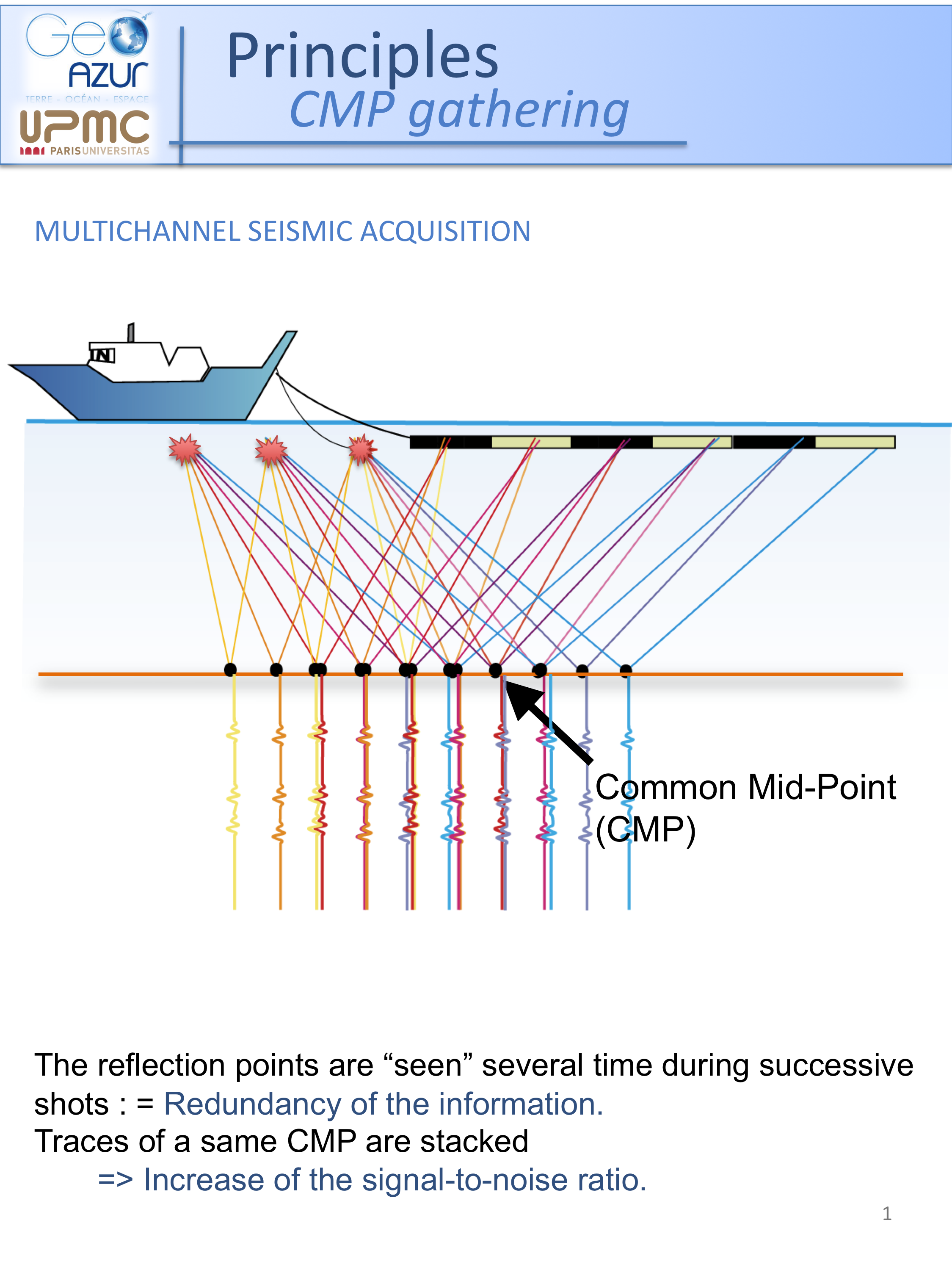 lecture des données brutes
mise en collection point-milieu commun
récupération du gain et corrections des atténuations
filtres
déconvolution
analyses de vitesse et QC du modèle de vitesse
Corrections dynamiques
Sommation des traces
migration dans le domaine FK
Exportation des sections traitées, impressions
Le principe de la sismique réflexion
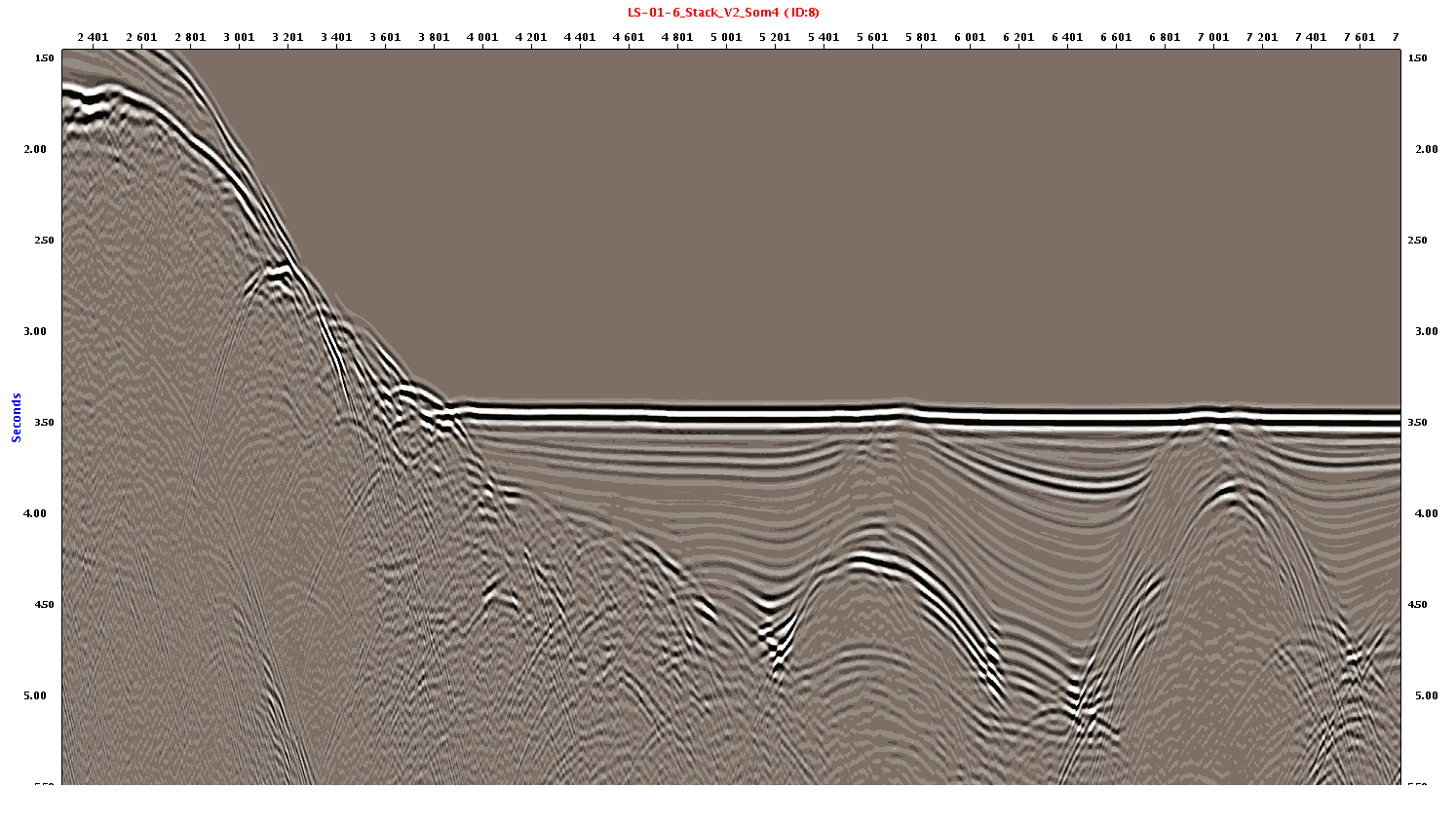 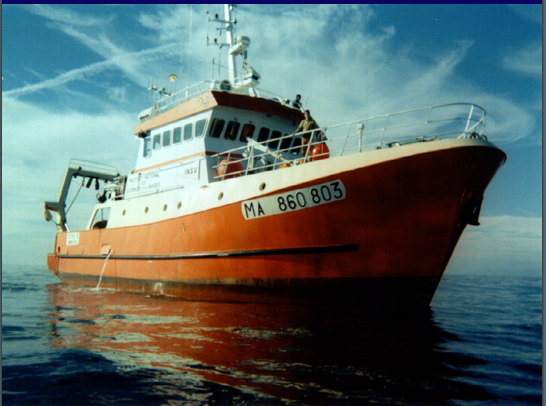 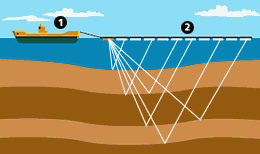 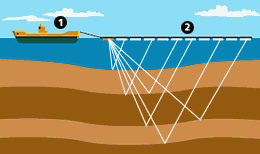 L’UMR GeoAzur
Equipe pluridisciplinaire
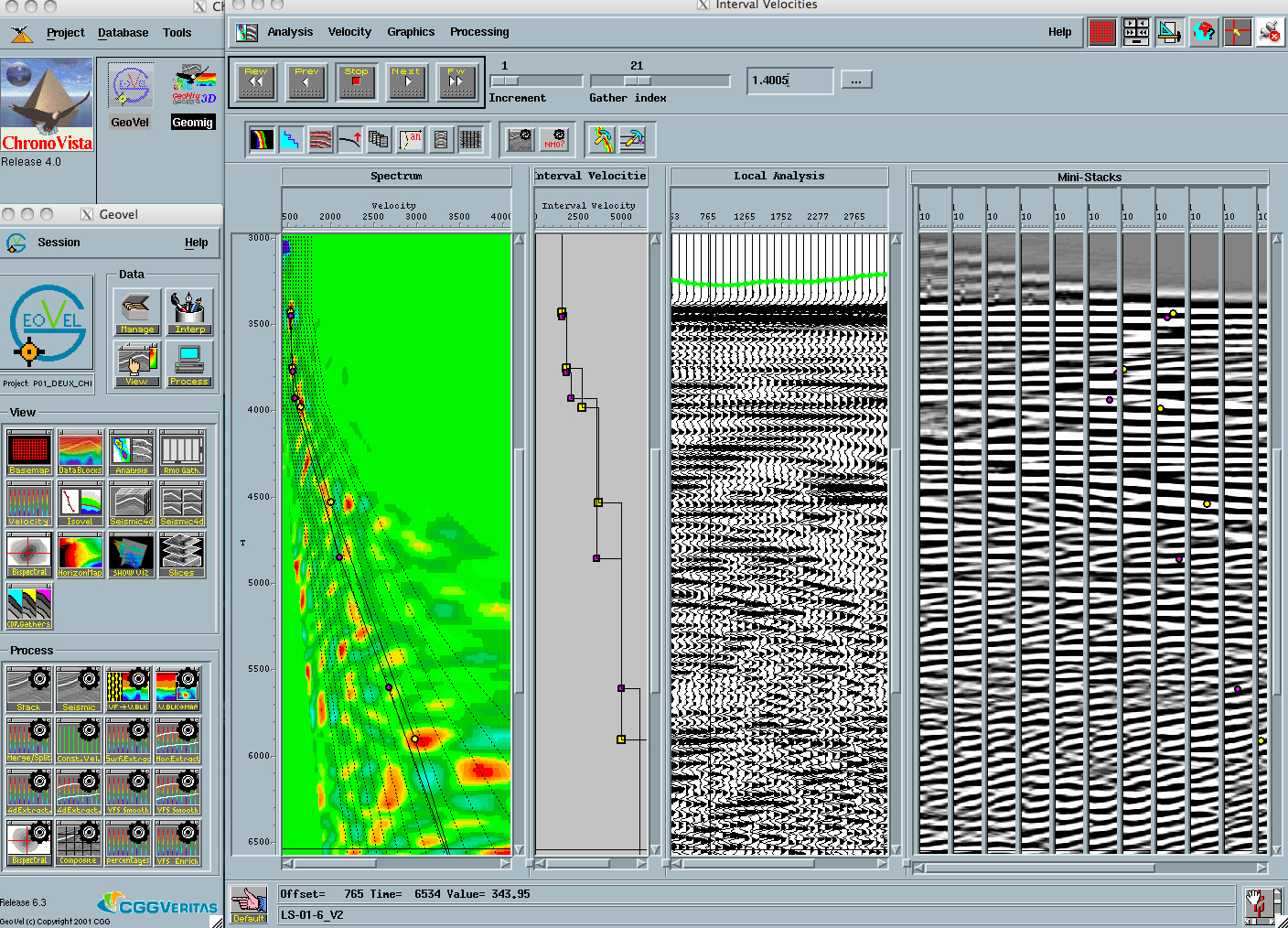 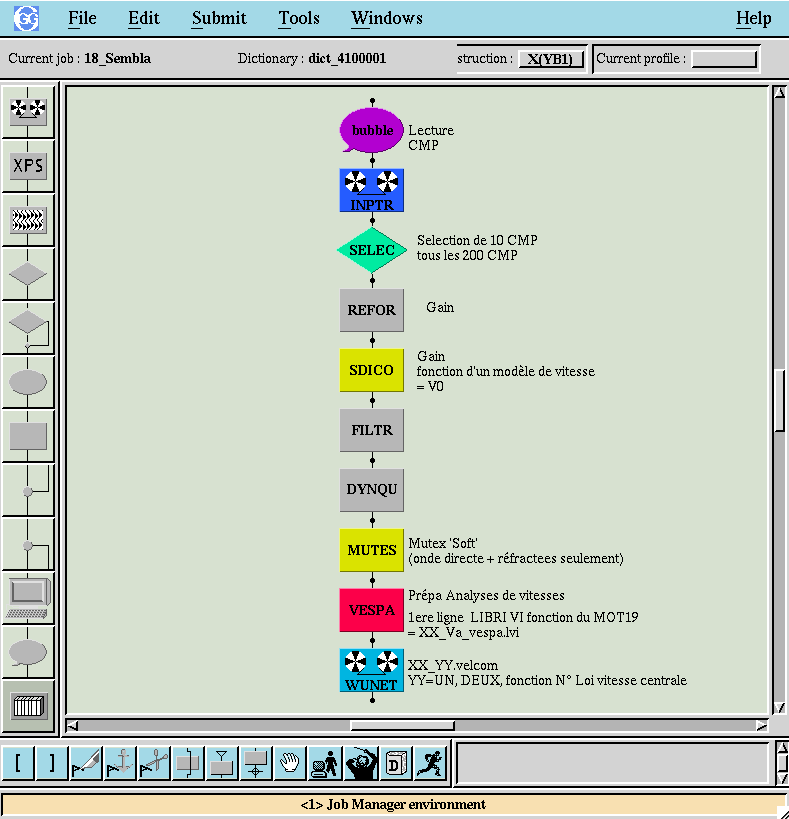 La sismique  réflexion à l’UMR GeoAzur
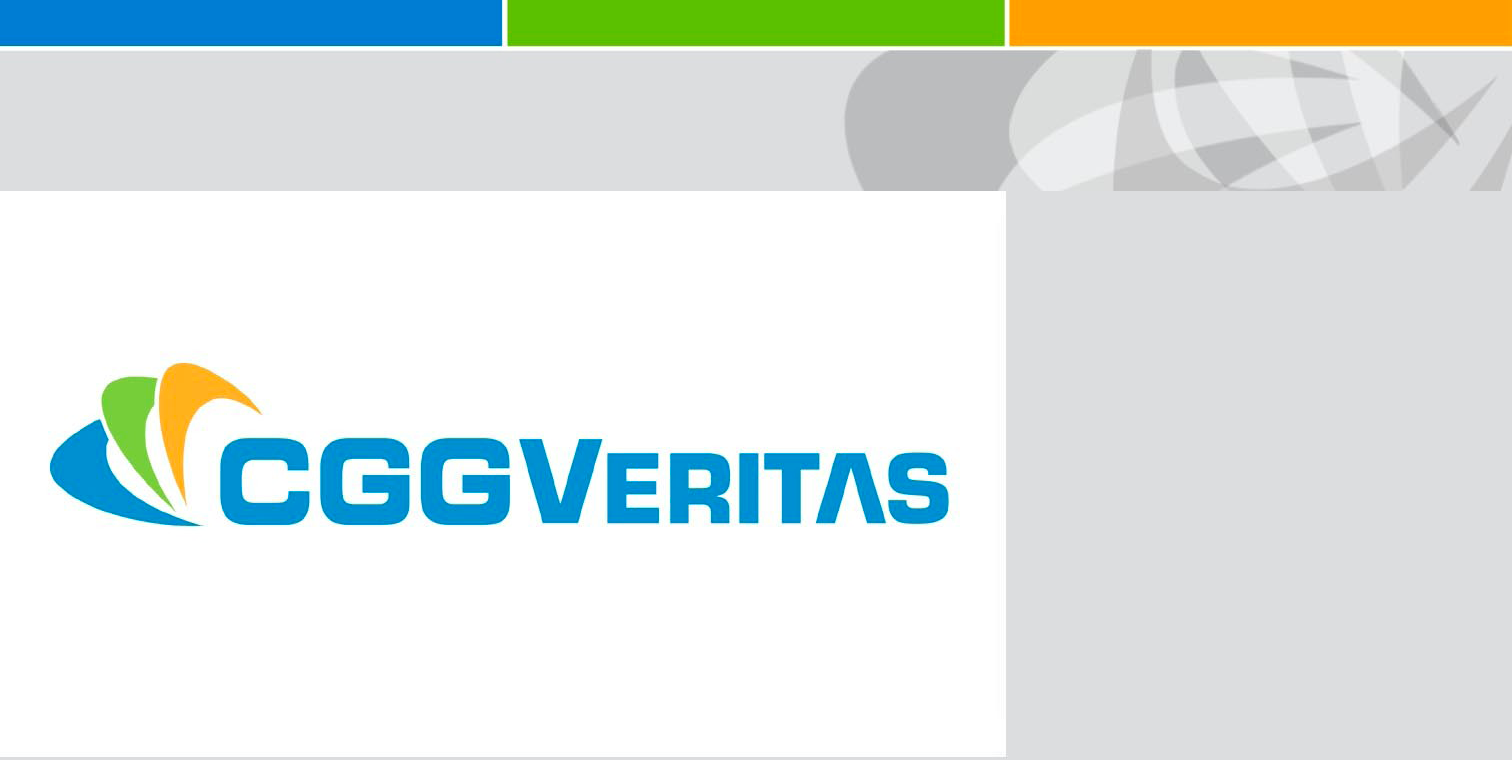 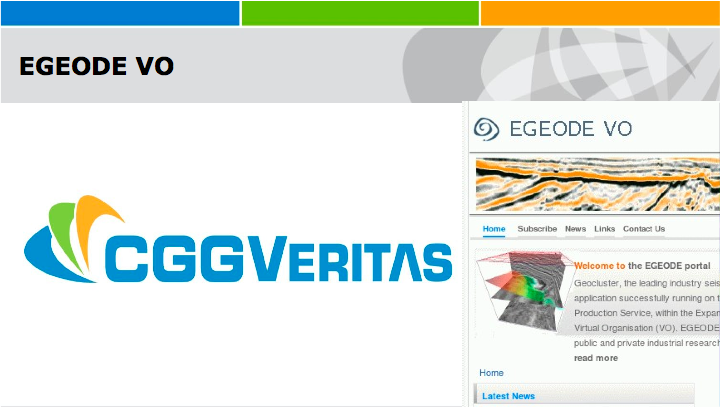 Gérald Vétois
Jean-Bernard Favreau
Les débuts sur la grille EGEE
Notre intérêt pour la grille:
 logiciel plus simple à administrer
 mise à disposition de ressources en calcul et      stockage
 accès au logiciel depuis l’extérieur
 support technique de CGGVeritas
 mise en place d’une communauté d’utilisateurs
  
 Les pré requis: 
 avoir un certificat GRID2-CNRS
 appartenir à une VO (EGEODE)
 Avoir une UI et un site accessibles
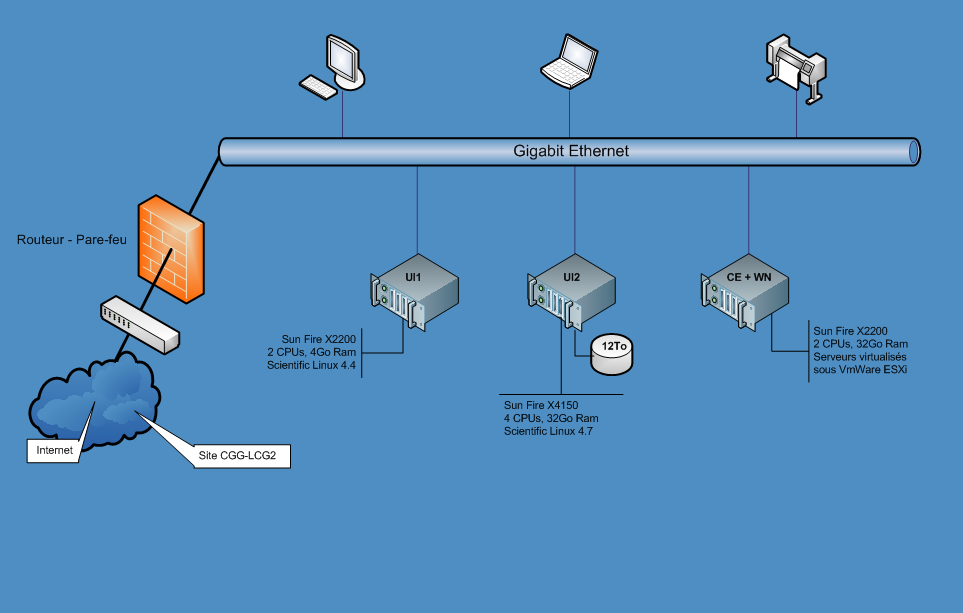 La mise en place des moyens
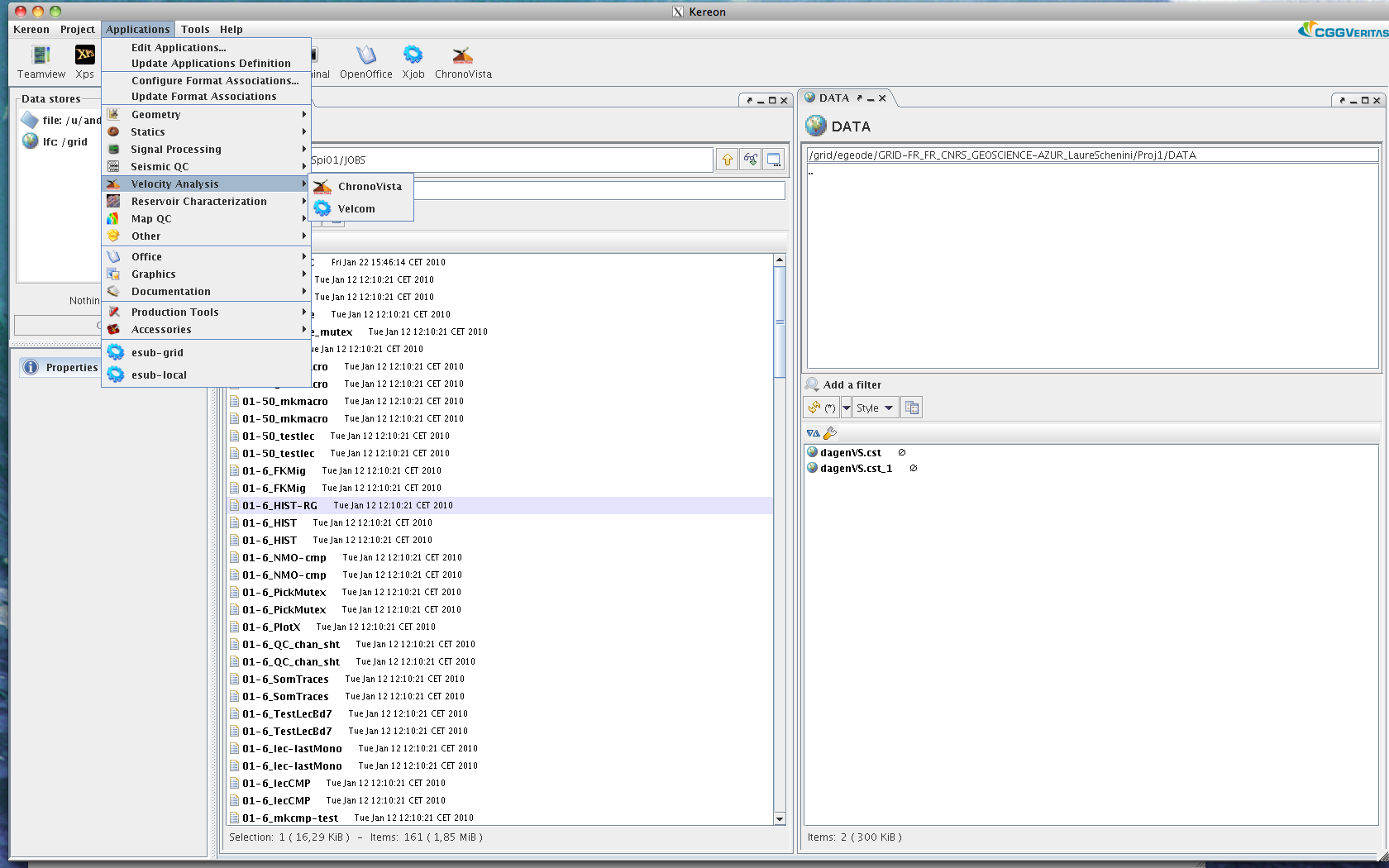 E-Tools:
esub, estatus, eprojmk
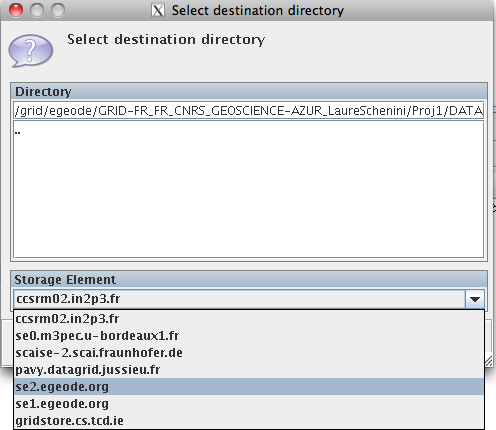 Kereon
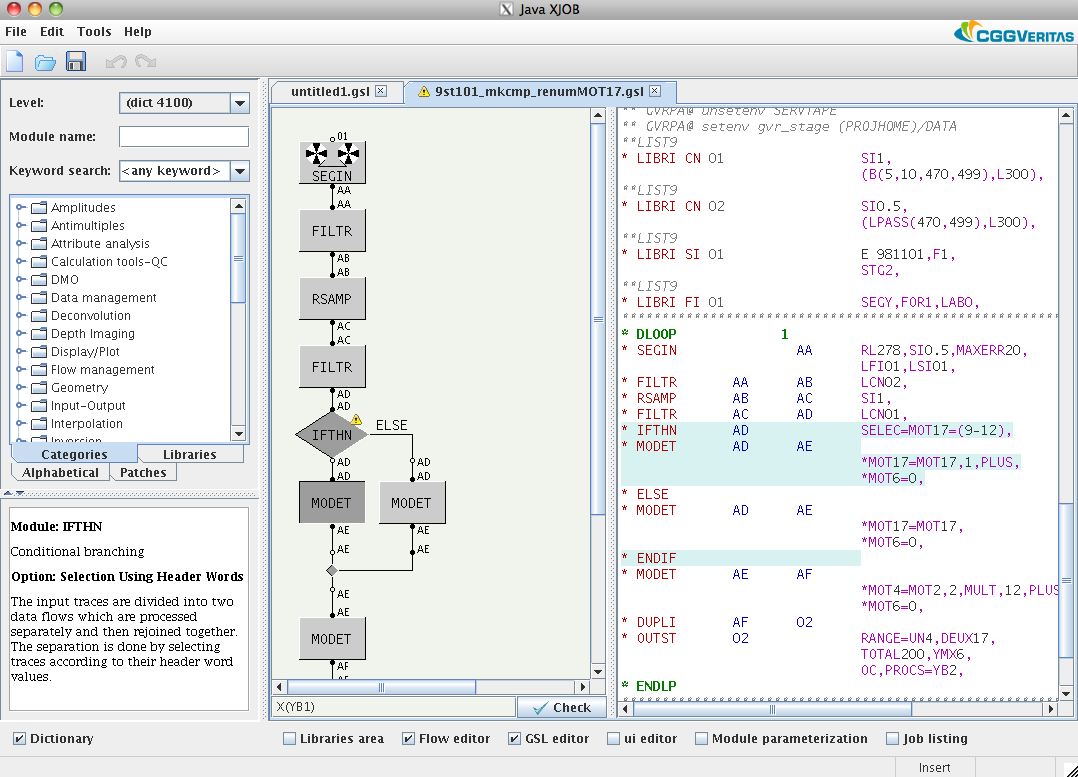 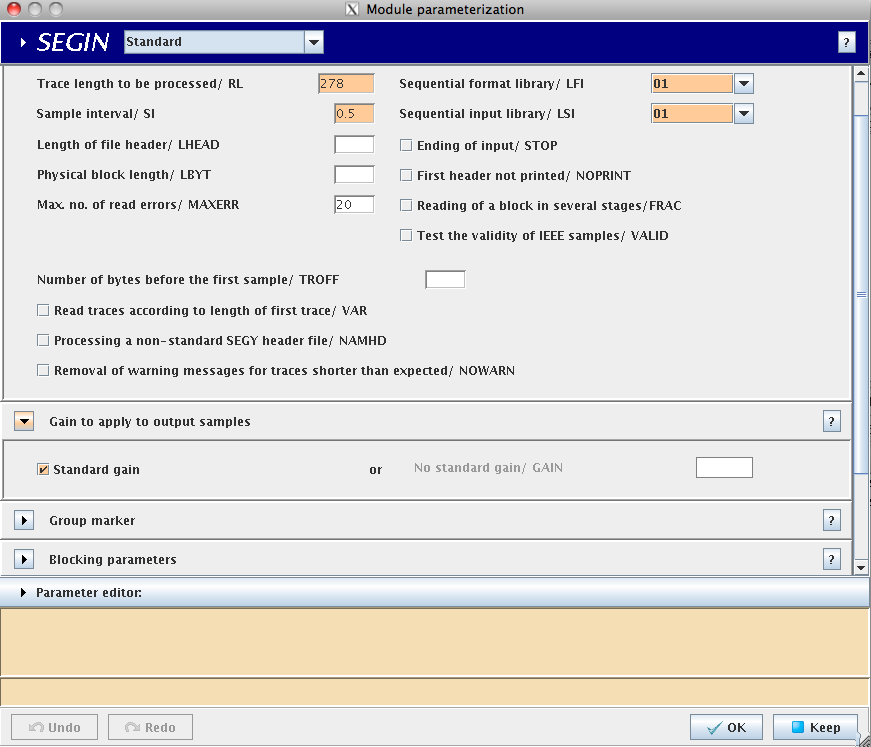 JXJOB
Utilitaires mis en place par CGGVeritas
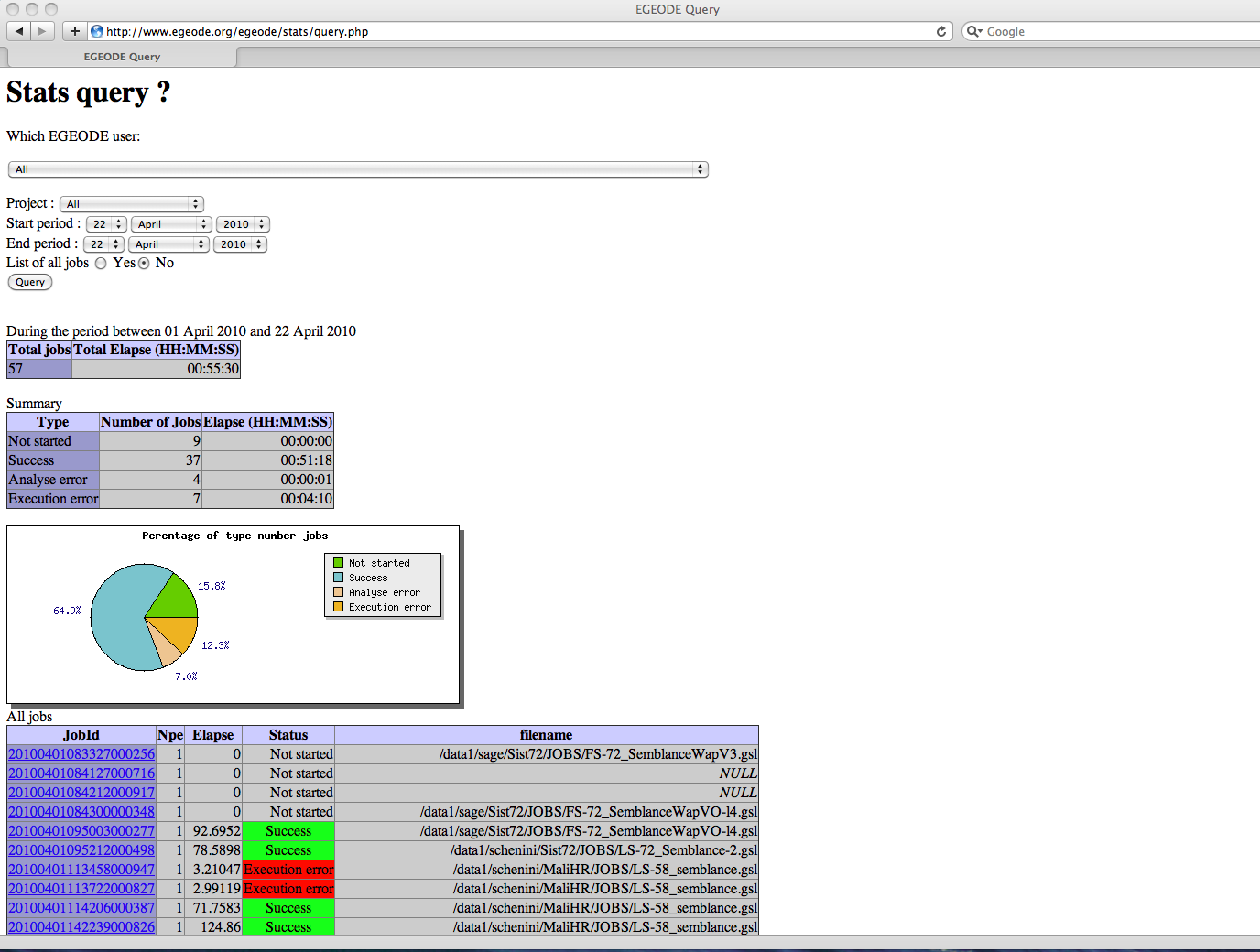 Nos travaux en cours:
Traitement des données de la campagne SPIRAL 

 Préparation des stages de traitement sismique         sur la version grille de Geocluster
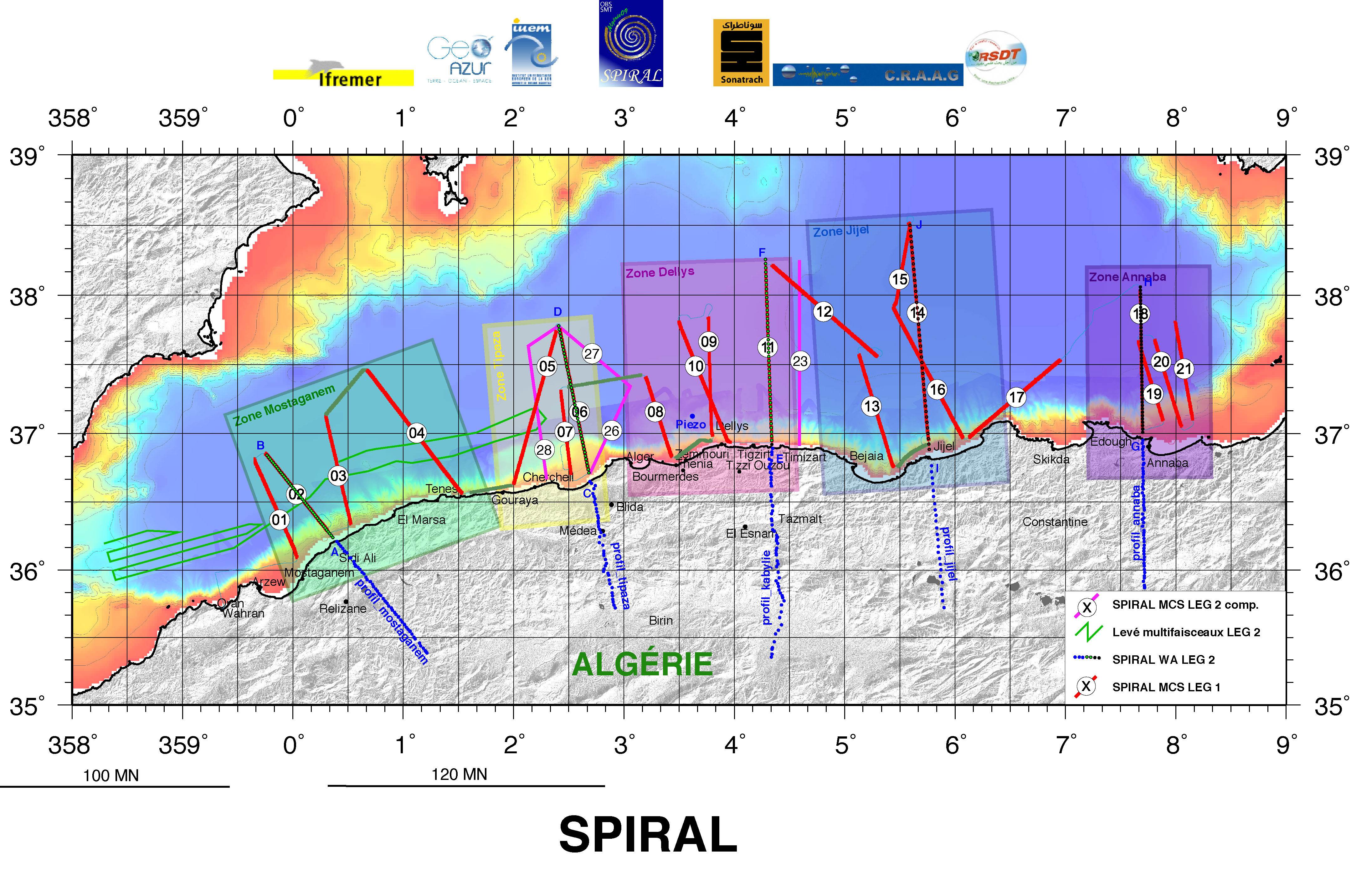 Leg 1:  24/09/2009 au 11/10/2009
2660 km de sismique
1 To de données brutes
Sismique Profonde et Investigation Régionale du Nord de l’Algérie
Le traitement d’une campagne sismique sur EGEE
Nos travaux en cours:
Traitement des données de la campagne SPIRAL 

 Préparation des stages de traitement sismique   sur la version grille de Geocluster
Localisation absolue 3D de séismes en milieu hétérogène (Cas de l’Equateur).Application sur la grille EGEEGeoazur, IRD, OCAInstituto Geofisico, EPN, Quito
Yvonne FONT – IRD – Géoazur			font@geoazur.obs-vlfr.fr
Localisation absolue 3D en milieu hétérogène
(Cas de l’Equateur) – Application sur la grille EGEE

Objectif méthodologique: A partir des mesures des temps d’arrivée des ondes aux stations sismologique, retrouver la localisation du séisme.
Données : 
1 fichier de localisation géographique des stations sismologiques
1 fichier du modèle de vitesse sismique 3D du milieu traversé par les ondes.
1 fichier de référence mémorisant tous les temps de trajets calculés entres chacun des nœuds de l’espace à chacune des stations.
40 000 fichiers de séismes.
Objectif scientifique : L’obtention de localisations hypocentrales précises permettra de mieux localiser les failles et ainsi de contribuer :
à l’évaluation de l’aléa sismique et
 à une meilleure compréhension de la géodynamique
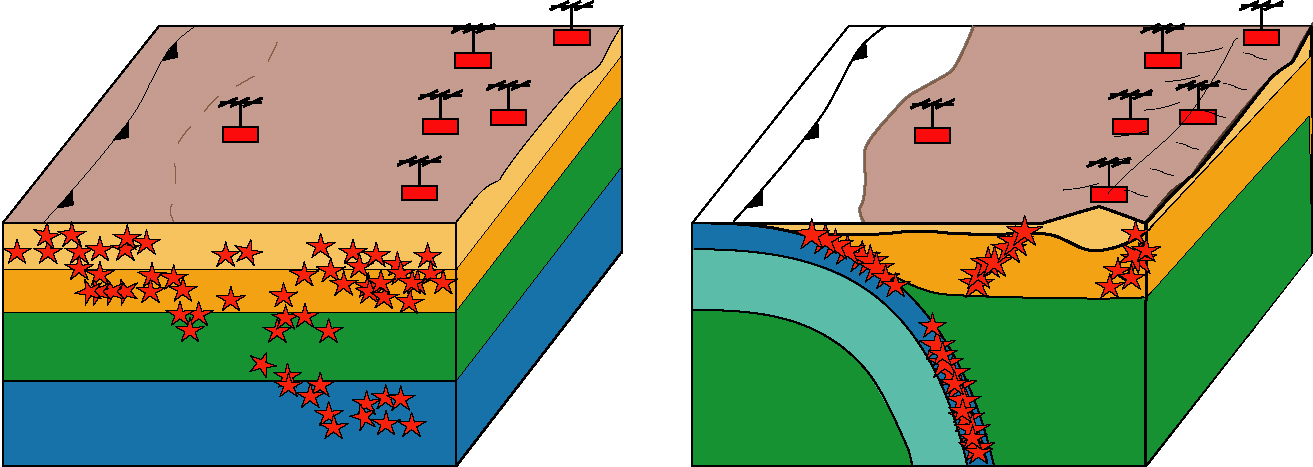 Modèle 3D de vitesses d’onde P

Taille du modèle: 	670 x 1100 x 300 km (x, y, z)
Organisation:
 Cellules de vitesse et taille constante (12 x 12 x 3 km)  	      530 000 cellules 
Nœuds de vitesse répartis à l’extérieur de la cellule	15 000 000 nœuds
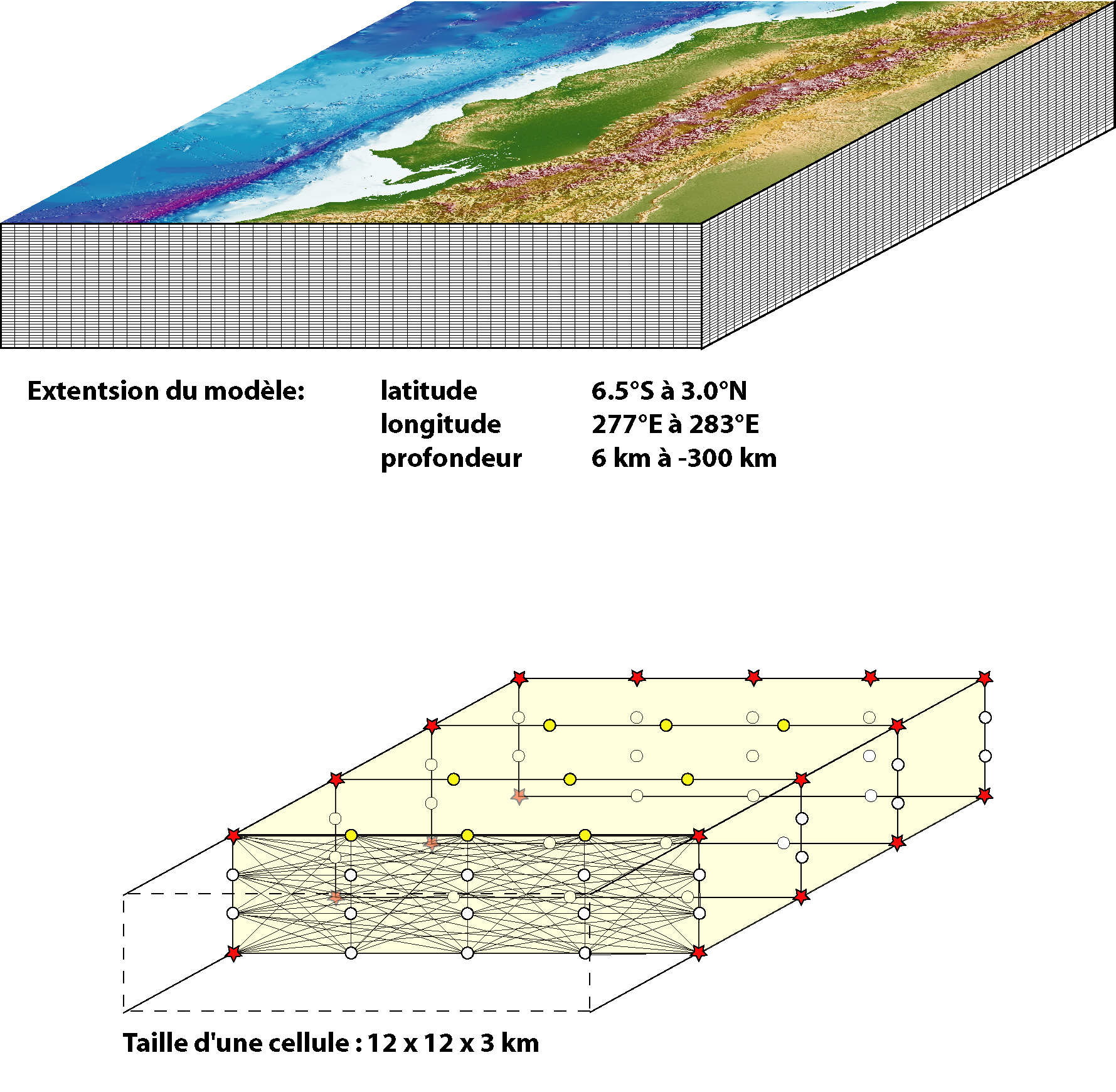 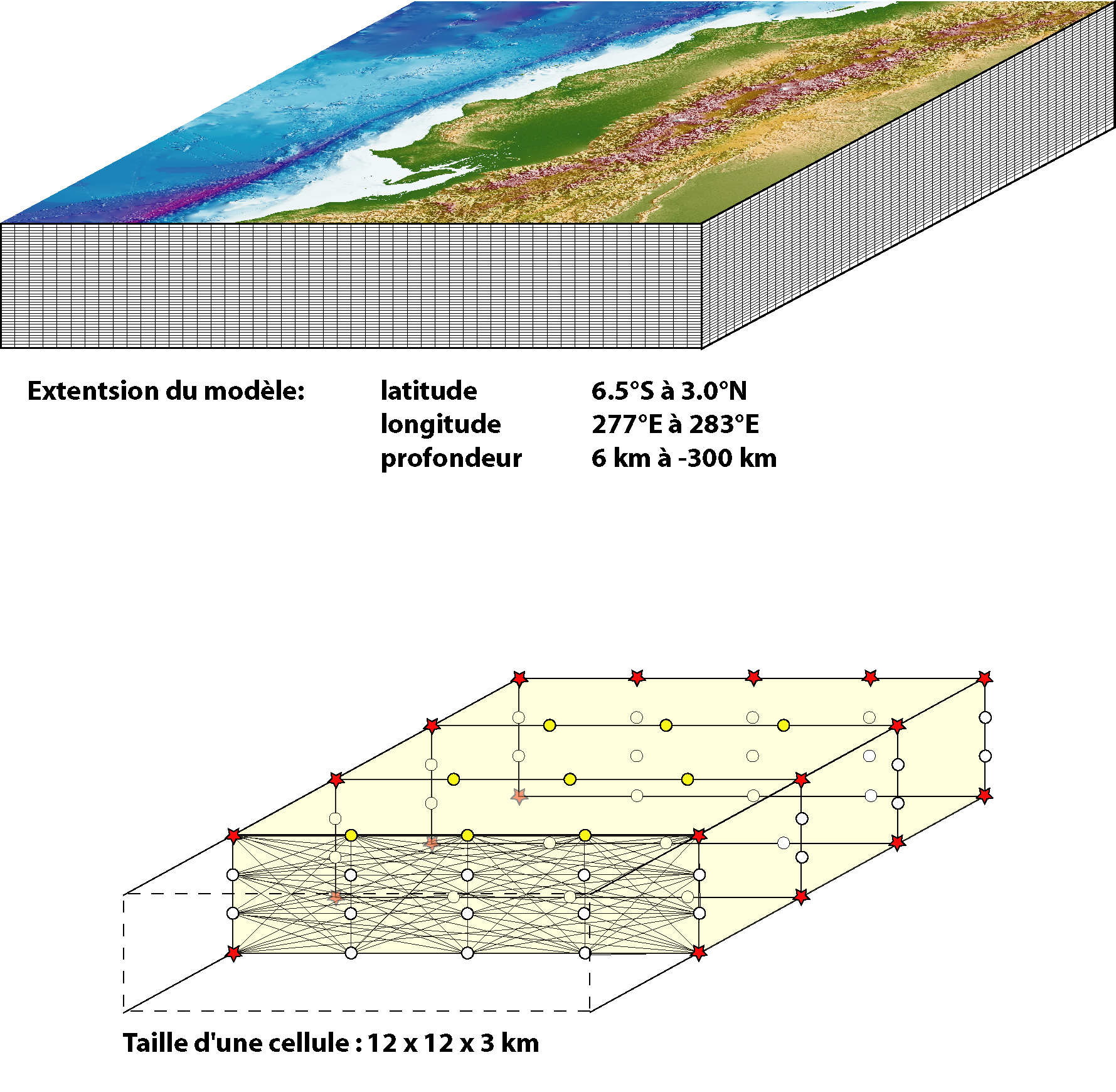 Taille des fichiers « modèle 3D »
Modèle 3D informant sur la vitesse de chacune des cellules ~ 40 Mb
Fichier de référence archivant le temps de trajet calculés > 5 Gb.
Zoom sur quelques résultats
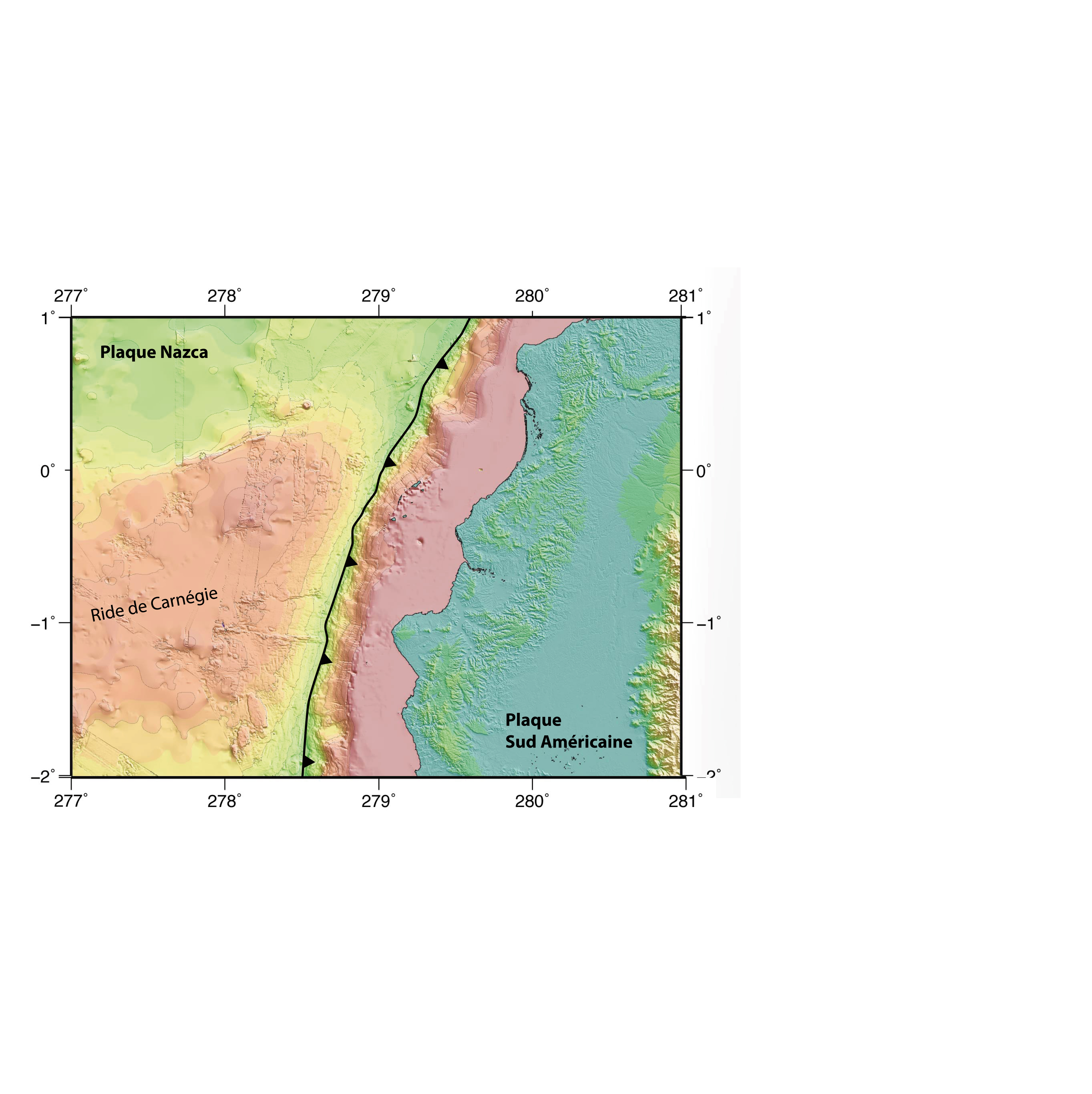 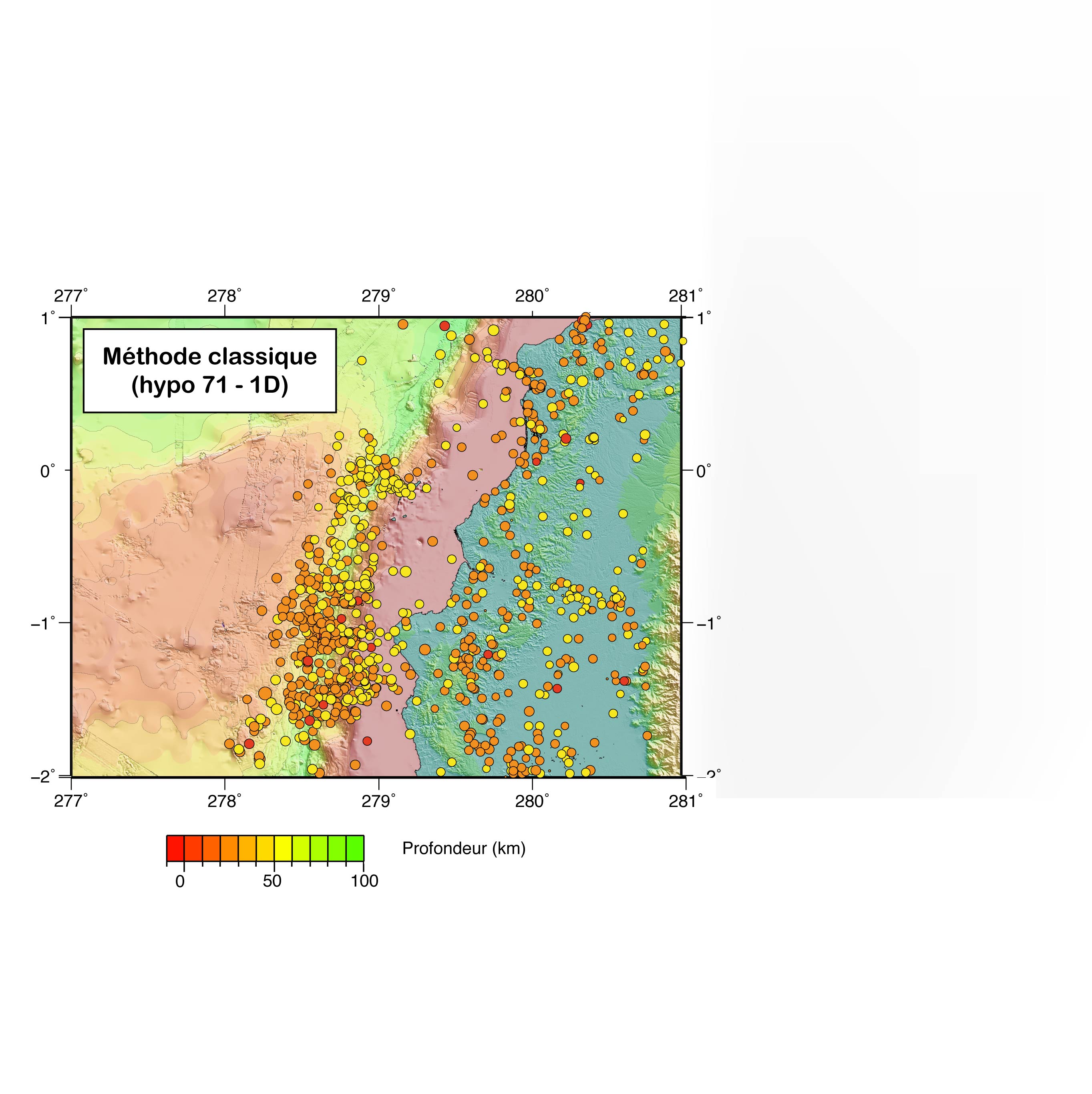 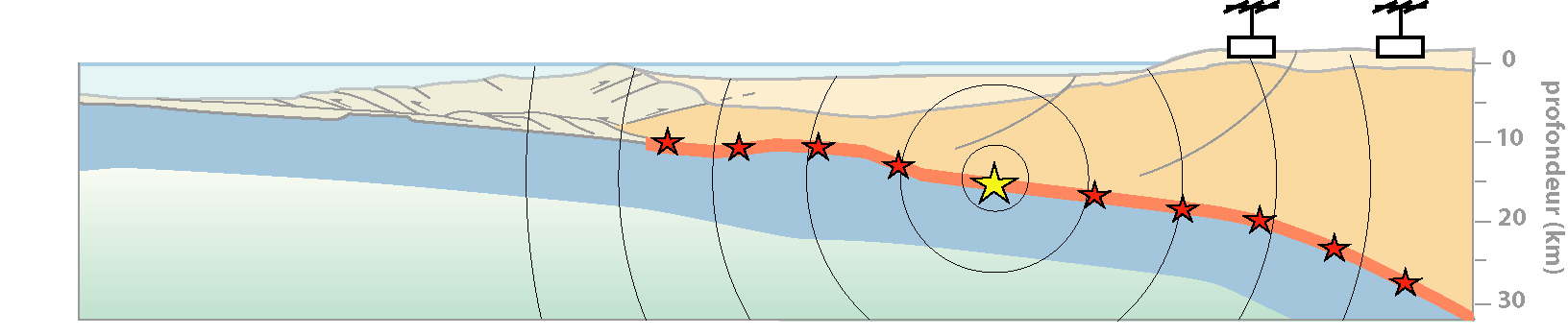 Zoom sur quelques résultats
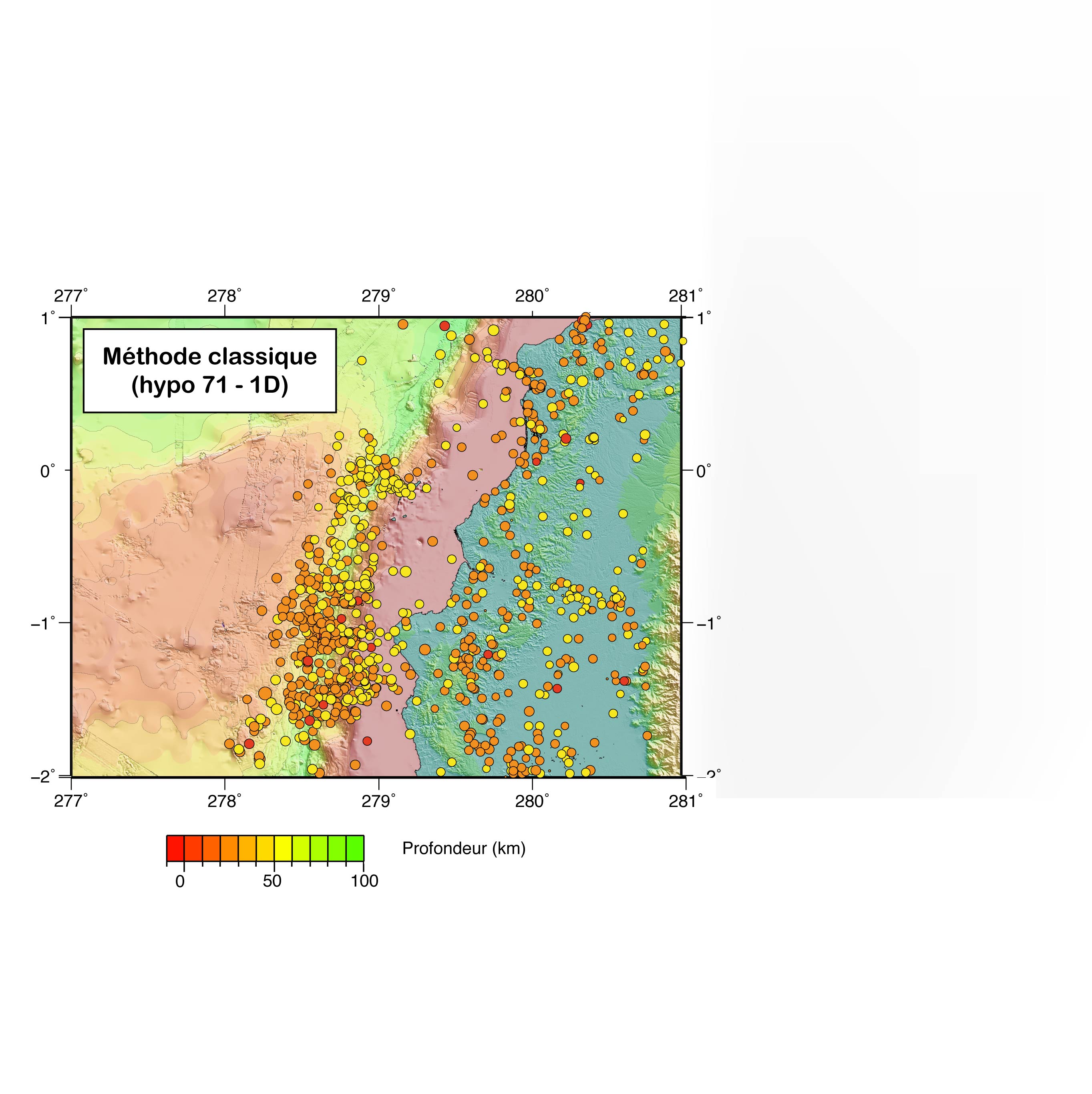 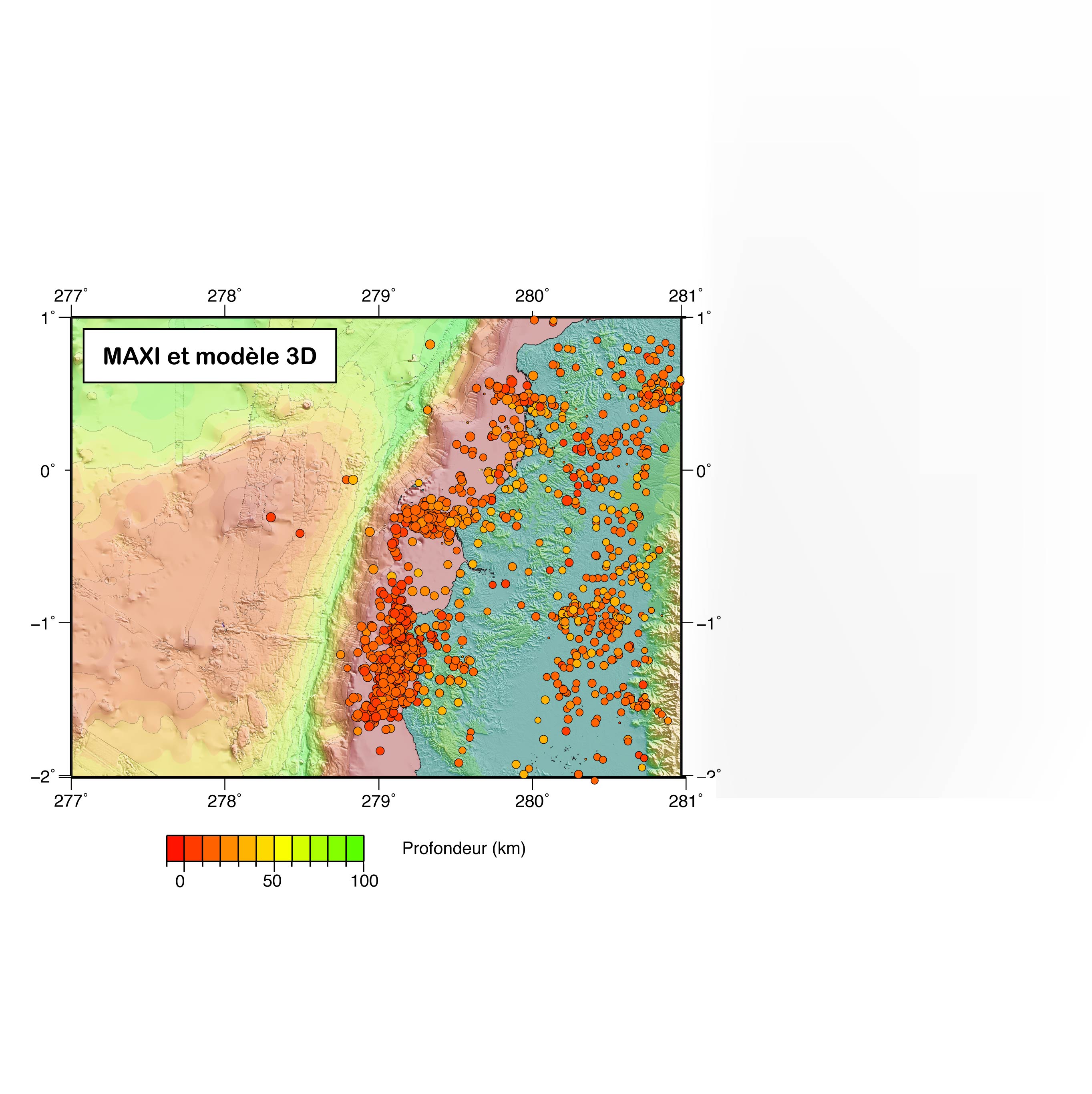 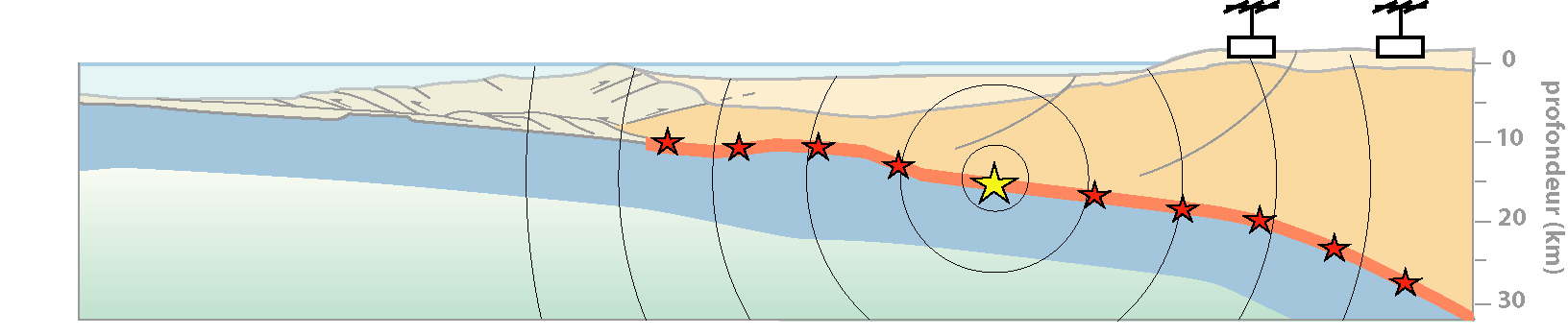 Temps de calcul

En local (processeur 2.66 GHZ, mémoire 8 Go)  :
     meilleure moyenne pour localiser 1 séisme = 30 s

Après sélection de données, il reste environ ~20 000 séismes à traiter,
     soit environ 6/7 jours de temps de calcul….
     Développement méthodologique du code, variation de paramètres fondamentaux: beaucoup de tests 

D’où l’importance d’avoir accès à la grille de calculateurs !
Utilisation de la grille EGEE

Portage des codes sur la grille : 
A. Réorganisation de l’architecture de travail
B. Compréhension du fonctionnement de la grille 
C. Portage proprement dit.

A. Code non parallélisé; mais beaucoup de données !
séparer le grand jeu de données en plusieurs petits lots (5 à 6 ujourd’hui)
traiter chaque lot sur un calculateur différent   (plusieurs working node)

B et C.  ~ 10aine de jours grâce à l’efficacité et la disponibilité de Gerald Vetois (CGG Veritas). Quelques demi-journée téléphone et sessions partagées.

 A présent, même s’il reste quelques soucis de fonctionnement (lié au fichier de 5 Gb essentiellement), l’ensemble des calculs est réalisé en environ 48 h (pour un seul test sur les 20 000 séismes), soit réduit de 60% (environ).